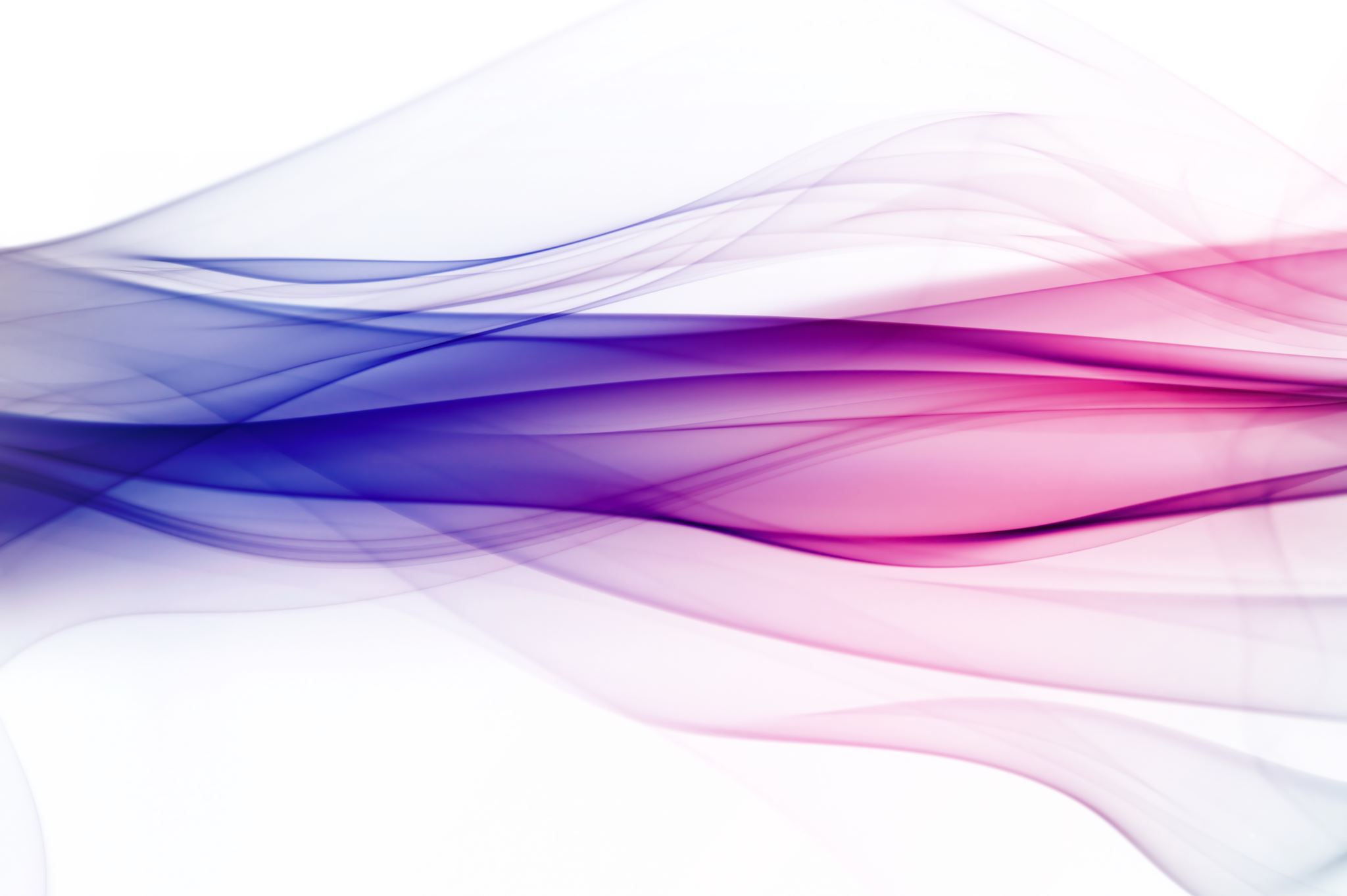 A Closer look at the lectionary
The Sixth Sunday After the Epiphany
The Holy Gospel Reading
Read Matthew 5:21-37
Holy Gospel Discussion Questions
When the point of the Law is sharpened in this way, how can we live with Jesus’ requiring righteousness of his disciples?
Jesus intentionally sharpens the point of the law so that it gets under our skin, which makes us realize that what Jesus requires of his disciples is only possible through the work of the Spirit in us.
Upon feeling the sharpness of the law, we rejoice in the fact that we live under God’s forgiving love.
The command to love one another is achievable, at least that we can work with one another in the new hearts of the Spirit.
Holy Gospel Discussion Questions
How do feelings of anger and cutting words relate to murder? (See 1 John 3:15)
Jesus includes the feelings of anger and insulting or demeaning others under the umbrella of murder.
Whether we break the Fifth Commandment through the commission of murder or through angry thoughts and words, the breaking of the Commandment is an outgrowth of the self-centeredness that seeks to elevate the self at the expense of the neighbor.
Holy Gospel Discussion Questions
How do Jesus’ strong words encourage their positive counterparts?
Jesus’ strong words hold the mirror of the law before our eyes.
With this mirror, Jesus is encouraging us to let the Spirit work the opposite, positive things in us as the Spirit cultivates feelings and attitudes of love for the neighbor in us.
Holy Gospel Discussion Questions
What principle is Jesus stating by saying that you are to leave your gift at the altar and be reconciled to your brother?
Our relationships with others have an immediate effect on our relationship with God.
“Forgive us our trespasses as we forgive those who trespass against us.”
Holy Gospel Discussion Questions
Why is there always a sense of urgency in a Christian’s sense of reconciliation and settling matters with accusers?
Making peace with others is an urgent matter because when anger is allowed to fester, it grows to resentment then bitterness which make reconciliation more and more difficult.
Holy Gospel Discussion Questions
Do Jesus’ words against adultery apply to single people as well as those who are married?
The act of adultery is anytime in which you engage in the sexual act with anyone other than your spouse, including:
Someone other than your spouse
Someone to whom you are not yet married
Someone with whom you cannot be married in the eyes of God.
Yourself
Holy Gospel Discussion Questions
What is Jesus saying when he says it is better to cut off a hand or gouge out your eye than to go to hell whole?
Sinning is the result of a sinful heart and removing offending members does not make a pure heart.
What Jesus is saying is to do anything possible to avoid sexual sins which damage the body.
Holy Gospel Discussion Questions
Why did the Mosaic code allow divorce when divorce was not part of God’s plan for marriage?
It was a recognition of the societal danger of requiring people to remain married when they no longer wish to, which is a result of sin in the world.
Even modern society allows for legal divorce.
However, Jesus expects his disciples to live to a higher standard than everyone else in society.
Holy gospel discussion questions
When will a person’s simple yes or no suffice?
Yes or no suffices when our Christian character is such that others have confidence in our word.
Resorting to oaths can be a sign that a person’s word is not reliable, and using God’s name to back up your word is a sign that God’s name is insignificant in the person’s mind.
This is an extension of the gift of the Second and Eighth Commandments.
Old Testament Reading
Read Deuteronomy 30:15-20
Old Testament Discussion Questions
How could Moses command the people to love the Lord?
Love of the Lord can only be commanded as a response to the love God has shown them through the covenant of grace.
This is not an emotional or sentimental response, but a desire to have the Lord in their lives.
In a New Testament context, this is the agape love shown through the walking in God’s ways and keeping his Commandments.
Old Testament Discussion Questions
What blessing would be the result of the people’s obedience to the Lord’s commands? What would be experienced if they disobeyed and turned to worshipping pagan gods?
The promised blessing is that they would Live and increase and enjoy God’s presence in them in their new homeland.
Disobedience would bring destruction and loss of the land.
The relationship with God has ramifications on their practical, daily lives
Old Testament Discussion Questions
How does Moses’ urging the people to “choose life” relate to his telling them “[The Lord} is our life”?
The Lord is your life and length of days is pure Gospel for the people (and for you).
This promise is the motivation and power for ”choosing life” with God.
Old testament discussion question
What would choosing life enable the people to do?
Having enabled the people to choose life, God has enabled them and their children to live in relation to their covenant Lord – loving the Lord, listening to His voice, and holding fast to Him.
In Hebrew, the same word is used for holding fast to God as was used for man holding fast to his wife in marriage.
Old Testament Discussion Questions
How does this Old Testament Lesson tie in with today’s Holy Gospel?
The Holy Gospel talks about the righteousness that is displayed in daily life through the new obedience to the Spirit of the law.
This lesson invites us to choose life in the Lord, to hold fast to him, and walk in His ways.
The Epistle Reading
Read 1 Corinthians 3:1-9
Epistle Reading discussion Questions
What does Paul’s description of the Corinthians’ immaturity for us to ask ourselves?
It forces us to ask ourselves where we are in our own growth in grace and the knowledge of God.
We can refuse to be content with the “Jesus loves me, this I know” mentality and pursue the Scripture’s teaching about the righteousness of the disciple.
Epistle Reading discussion Questions
What is the one purpose that servant in the Lord’s field have? (See 1 Corinthians 2:2) What reward will they receive for their service.
The one purpose is to plant and water the seed of God’s Word through the preaching of the Gospel of Jesus Christ, knowing no reward other than the deliverance of Christ and Him crucified.
The reward for the labor is God’s proclamation, “Well done, good and faithful servant.”
Epistle Reading discussion Questions
What title did Paul give to those who proclaim the Gospel of Jesus?
“God’s fellow workers”
It is our Lord’s good pleasure to reach out to people through His called and equipped servants.
Epistle Reading discussion Questions
What was Paul emphasizing by repeating “God’s” three times in rapid succession as he talked about the Corinthian scene?
By repeating the possessive, “God’s” removes any undue ownership on the part of Christians regarding those who serve as God’s fellow workers, as though they are only working for themselves.
It removes all sense of ownership of God’s field or God’s building by those who are simply God’s servants.
The workers, the field, the building are all God’s possession and doing.
Epistle Reading discussion Questions
What guidance is there in Paul’s words for us today regarding avoiding division and strengthening unity?
Paul’s words direct us to the Gospel of Jesus Christ as the basis of unity in the faith.
It is through the union of the members to the body of Christ that enables Christian fellowship to survive disagreements on things which do no impinge on the Gospel without splitting into factions.
Epistle Reading discussion Questions
When was this wisdom of the Gospel of Jesus conceived in the mind of God and for what purpose?
The wisdom of the Gospel predates time and was always destined for our glory in the new life given by Jesus.
God’s wisdom was rejected by the worldly rulers of the age:
Pilate (representing all worldly government authority)
Jewish religious leaders (representing all law-oriented, humanistic religion that denies and rejects the Gospel)
The Gospel is fully shown in the fact that man “Crucified the Lord of glory.”
Epistle Reading discussion Questions
What assurance may we find in the fact that Paul said that in the bringing of the Gospel to people he was speaking words taught by the Spirit?
If Paul’s spoken words were taught by the Spirit, we can be sure that his written words (Epistles of Scripture) are also given by the Spirit.
Epistle Reading discussion Questions
Why do some people respond in faith to the Spirit-powered Gospel and others do not? (See John 14:15-17 and Hebrews 10:26-31)
Cur alii, alii non? – “Why some and not others?” A question which people have struggled with from the beginning.
The answer rests within the divine will of God for the salvation of sinners and believers confess that any who are saved are saved by God’s grace alone, received by faith alone, assured by Christ alone, and revealed through Scripture alone. Those who are lost are lost because of an ignoring or rejecting of the gospel.